寶可夢、數碼寶貝分類器
淺談機器學習原理
[Speaker Notes: TBD: 
More complex model

Hoeffding’s Inequality is too fast

=====
overfit
Should we talk about VC?
Meaning of Epsilon representive 

======
Validation
More to consider

Before the formulation
Formulation

Experiemnt

=====
Outline
0. Introducing the task
Although training and testing are sampled from the same distribution, it is possible to fail.
The probability of fail.
There are two errors.
Validation 

https://nowak.ece.wisc.edu/SLT07/lecture7.pdf]
Review: Basic Idea of ML
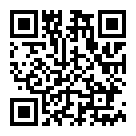 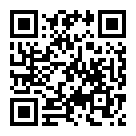 https://youtu.be/Ye018rCVvOo
https://youtu.be/bHcJCp2Fyxs
Review: Strategy
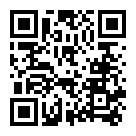 https://youtu.be/WeHM2xpYQpw
More parameters, easier to overfit. Why?
Case Study: Pokémon v.s. Digimon
https://medium.com/@tyreeostevenson/teaching-a-computer-to-classify-anime-8c77bc89b881
Pokémon vs. Digimon
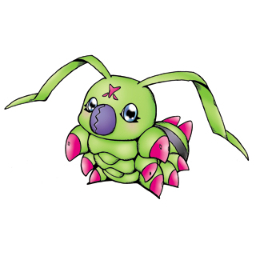 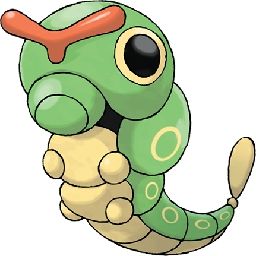 這是數碼寶貝
的蟲蟲獸
這才是寶可夢
的綠毛蟲
Pokémon vs. Digimon
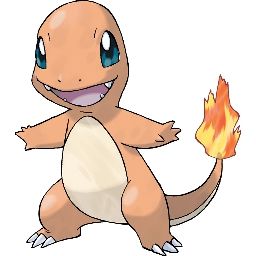 小智身邊有小火龍
太一身邊有亞古獸
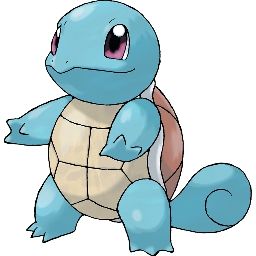 Pokémon or Digimon
Pokémon/Digimon Classifier
We want to find a function ……
Determine a function with unknown parameters (based on domain knowledge)
[Speaker Notes: https://linuxtut.com/en/58532c06a3af3324d970/]
Observation
Digimon
線條較複雜?
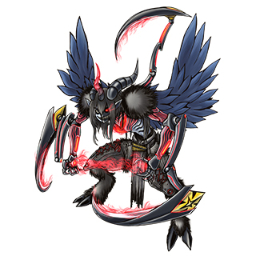 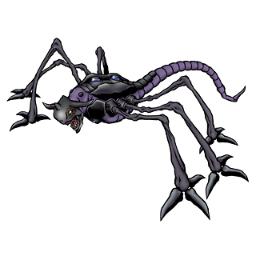 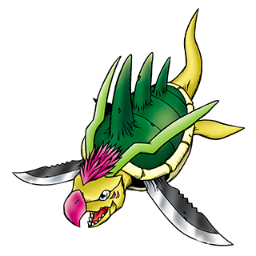 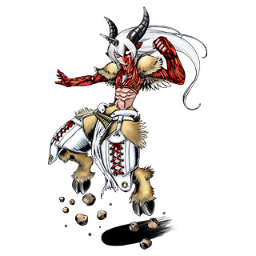 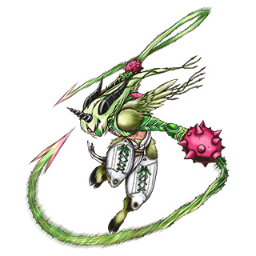 Pokémon
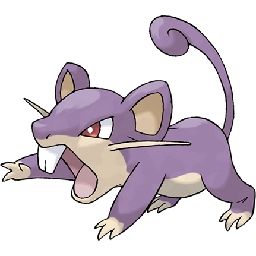 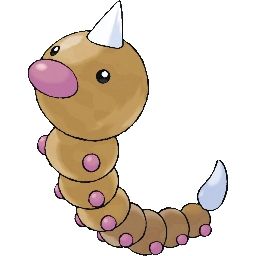 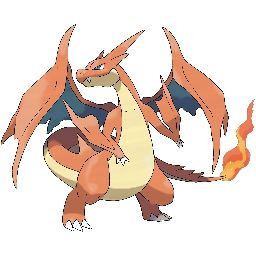 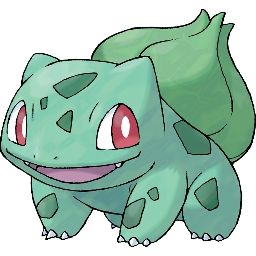 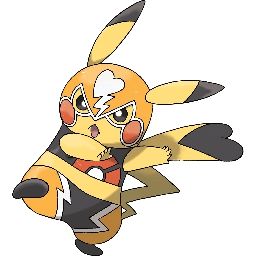 線條較簡單?
Observation
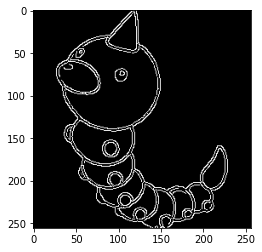 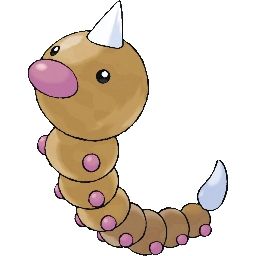 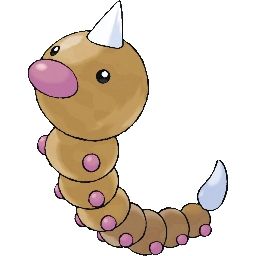 Edge detection
3558
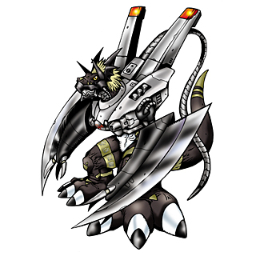 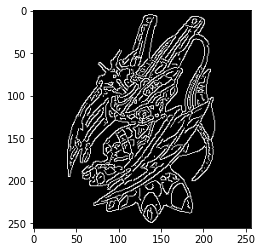 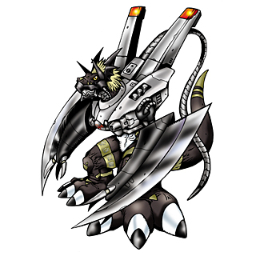 7389
[Speaker Notes: Edge detection 
獨角重 鐵殼永 大針鋒]
Function with Unknown Parameters
Digimon
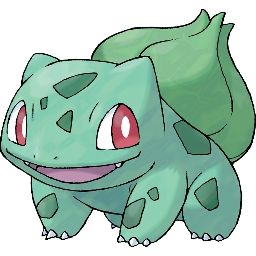 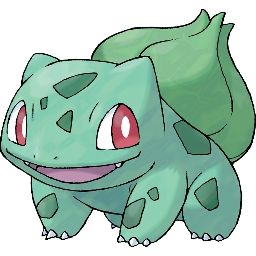 Pokémon
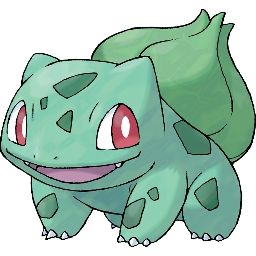 Loss of a function (given data)
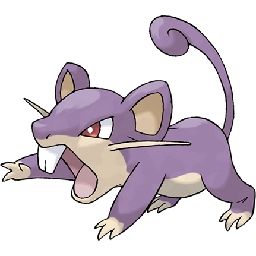 Pokémon
Otherwise
Error rate
Don’t like it?
Of course, you can choose cross-entropy. 
Training Examples
independently and identically distributed (i.i.d.)
Training Examples
理想
現實
現實
理想
Pokémon: 819
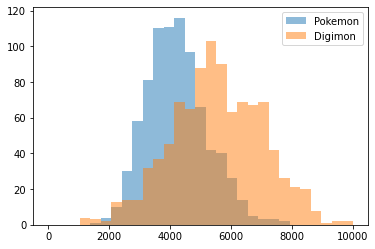 Digimon: 971
Source of Digimon: https://github.com/mrok273/Qiita
Source of Pokémon: https://www.kaggle.com/kvpratama/pokemon-images-dataset/data
[Speaker Notes: Testing data: 4907 0.71

4824 0.7217877094972067]
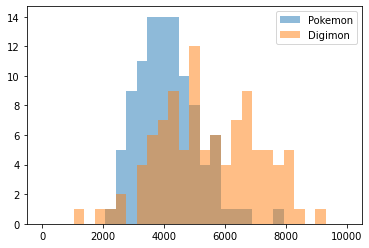 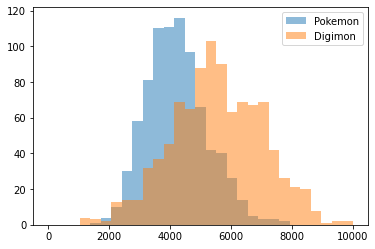 [Speaker Notes: Testing data: 4907 0.71

4824 0.7217877094972067]
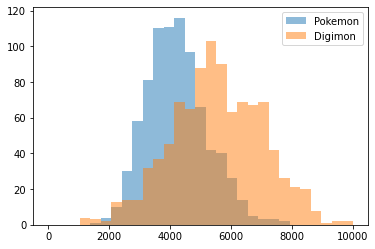 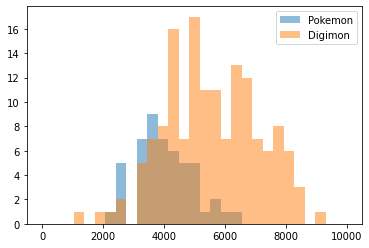 [Speaker Notes: Testing data: 4907 0.71

4824 0.7217877094972067]
What do we want?
We want
What do we want?
We want
What do we want?
We want
Very General!
The following discussion is model-agnostic.
In the following discussion, we don’t have  assumption about data distribution.
In the following discussion, we can use any loss function.
Probability of Failure
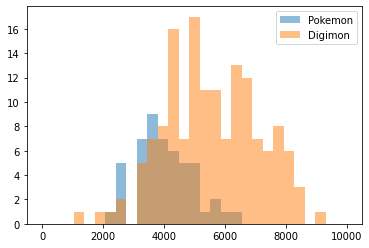 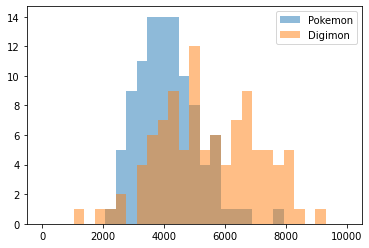 Each point is a training set.
Each point is a training set.
Probability of Failure
Each point is a training set.
Probability of Failure
……
Average
Average
Hoeffding’s Inequality:
Example
Usually happen QQ
Example
How many training examples do we need?
Model Complexity
The number of possible functions you can select
What if the parameters are continuous?
Answer 1: Everything that happens in a computer is discrete. 
Answer 2: VC-dimension (not this course)
[Speaker Notes: Loss function is not accuracy]
Model Complexity
理想崩壞
Larger loss
fewer candidates
Tradeoff of Model Complexity
small
large
large
small
魚與熊掌可以兼得嗎？
Yes, Deep Learning.
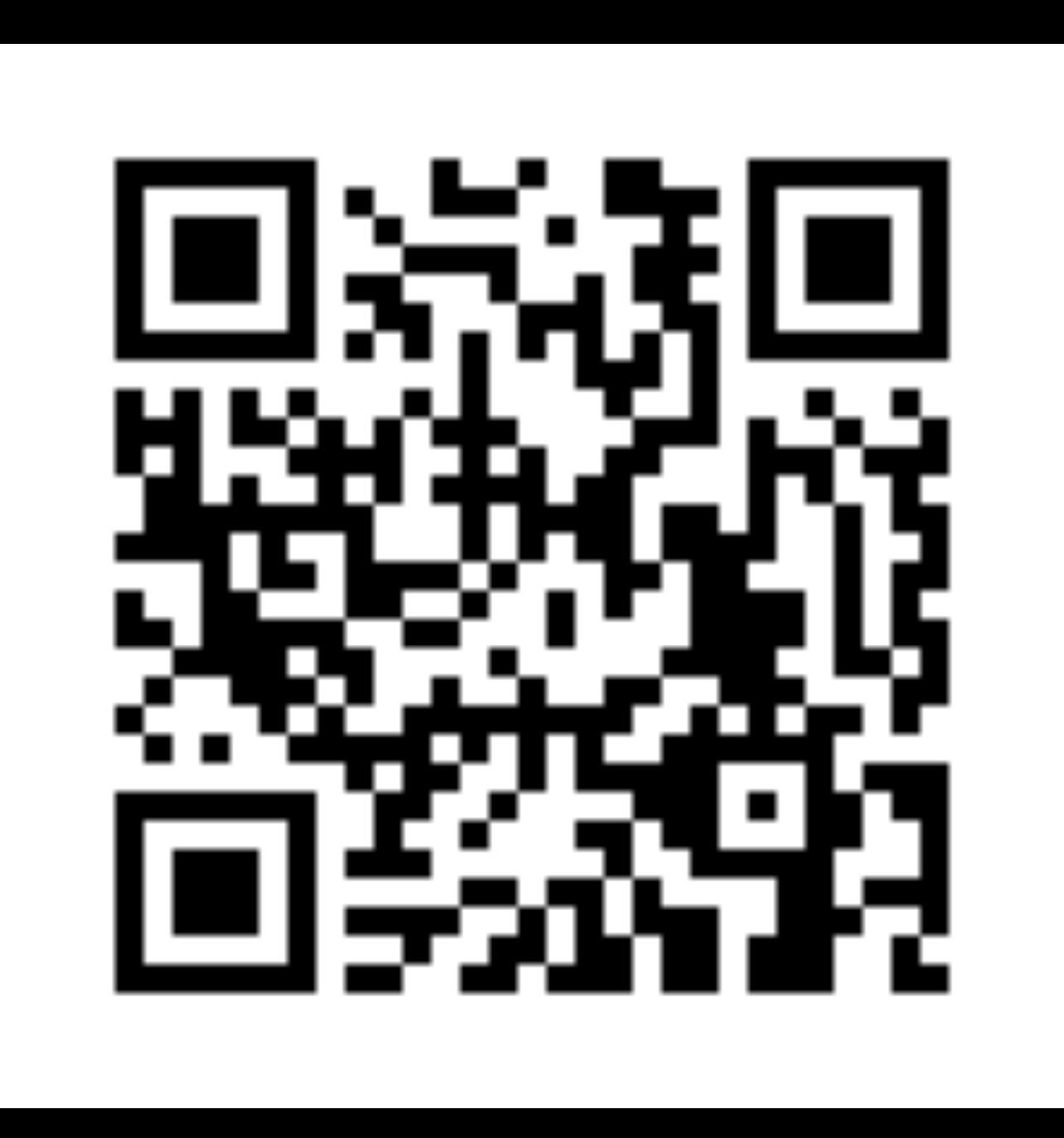 https://forms.gle/FKGwMczbJPxnWe9o7